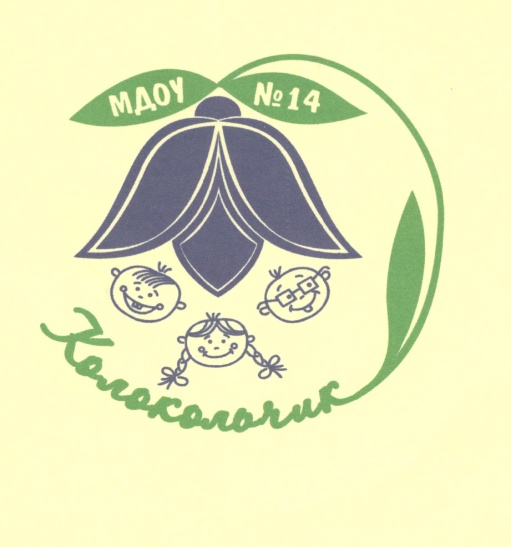 Презентация Адаптированной образовательной программы дошкольного образования МДОУ «Детский сад № 14 комбинированного вида»
города Шуя Ивановской области
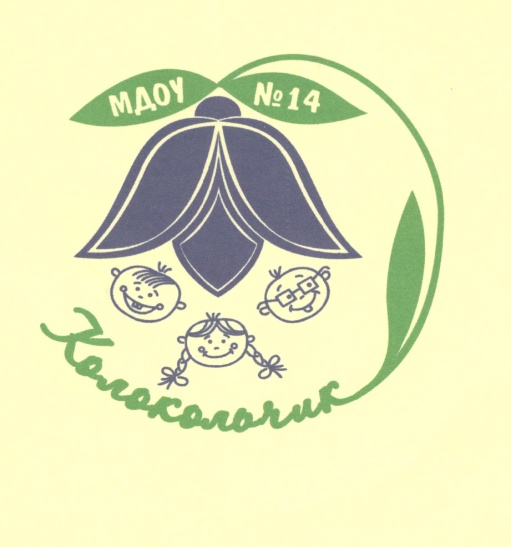 Адаптированная образовательная программа дошкольного образования МДОУ № 14 разработанав соответствии со следующими нормативными документами
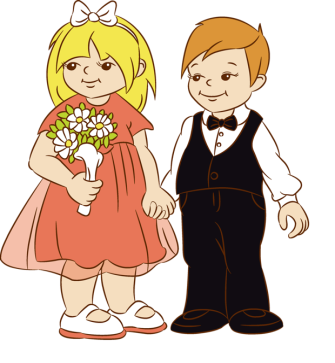 Конституция РФ
Конвенция ООН о правах ребенка
Федеральный закон от 29.12.2012  № 273-ФЗ  «Об образовании в Российской Федерации»; 
Федеральный государственный образовательный стандарт дошкольного образования (Утвержден приказом Министерства образования и науки Российской Федерации от 17 октября 2013 г. N 1155);
Порядок организации и осуществления образовательной деятельности по основным общеобразовательным программам – образовательным программа дошкольного образования» (Приказ Министерства образования и науки РФ от 31 июля 2020 года №373 г. Москва); 
Федеральная адаптированная образовательная программа дошкольного образования
«Санитарно-эпидемиологические требования к устройству,  содержанию и организации режима работы дошкольных образовательных организаций».
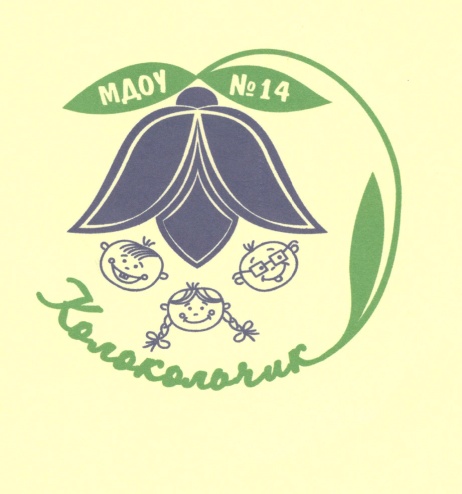 Адаптированная образовательная программа дошкольного образования МДОУ № 14 ориентирует на достижение следующих общих ключевых целей
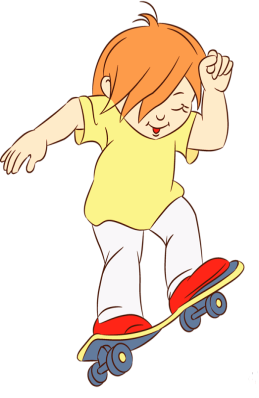 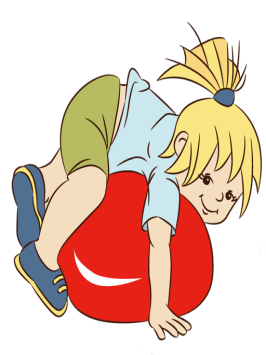 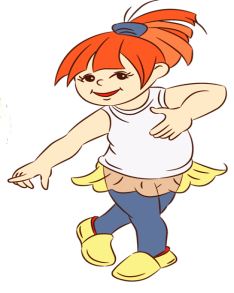 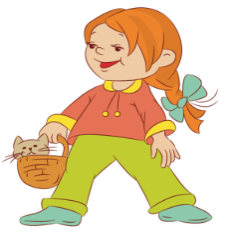 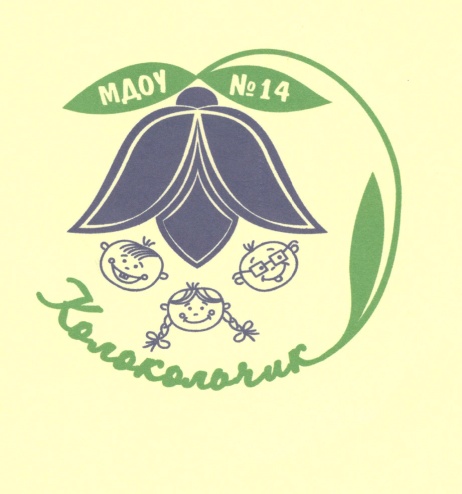 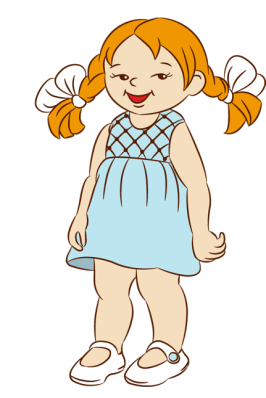 Задачи Программы:
коррекция недостатков психофизического развития обучающихся с ОВЗ; 
охрана и укрепление физического и психического здоровья обучающихся с ОВЗ, в том числе их эмоционального благополучия;
создание благоприятных условий развития в соответствии с их возрастными, психофизическими и индивидуальными особенностями, развитие способностей и творческого потенциала каждого ребенка с ОВЗ как субъекта отношений с педагогическим работником, родителями (законными представителями), другими детьми;
объединение обучения и воспитания в целостный образовательный процесс на основе духовно-нравственных и социокультурных ценностей, принятых в обществе правил и норм поведения в интересах человека, семьи, общества;
формирование общей культуры личности обучающихся с ОВЗ, развитие их социальных, нравственных, эстетических, интеллектуальных, физических качеств, инициативности, самостоятельности и ответственности ребенка, формирование предпосылок учебной деятельности;
формирование социокультурной среды, соответствующей психофизическим и индивидуальным особенностям развития обучающихся с ОВЗ;
обеспечение психолого-педагогической поддержки родителей (законных представителей) и повышение их компетентности в вопросах развития, образования, реабилитации (абилитации), охраны и укрепления здоровья обучающихся с ОВЗ;
обеспечение преемственности целей, задач и содержания дошкольного и начального общего образования.
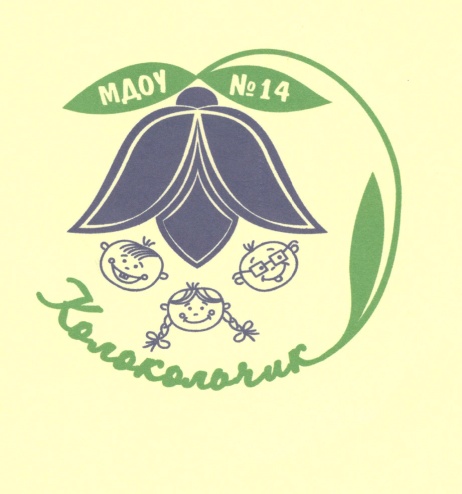 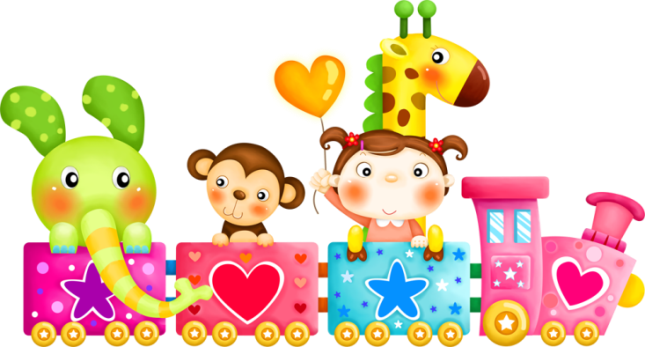 В МДОУ № 14
В режиме полного дня (12-и часовое пребывание) функционирует 4 группы компенсирующей направленности для детей с ТНР (ОНР) и ЗПР. С детьми с тяжелыми нарушениями речи и задержкой психического развития коррекционно – развивающую работу ведут педагог – психолог, учителя – логопеды, воспитатели, музыкальный руководитель, инструктор по физической культуре.
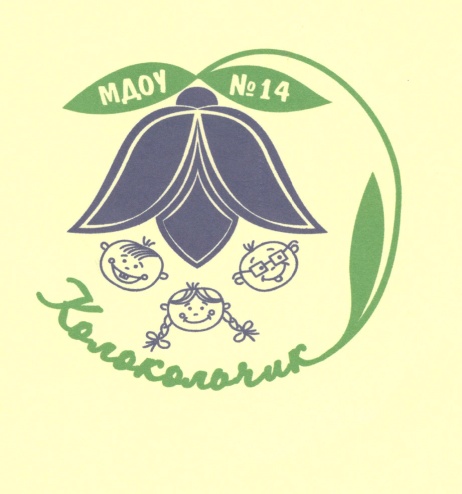 Выбор направлений для части, формируемой участниками образовательного процесса , соответствует потребностям и интересам детей и их семей, а также возможностям педагогического коллектива.
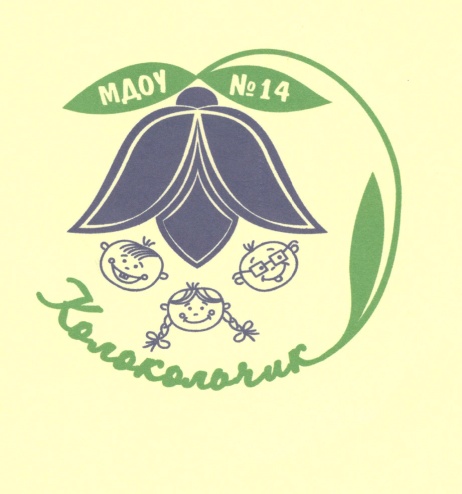 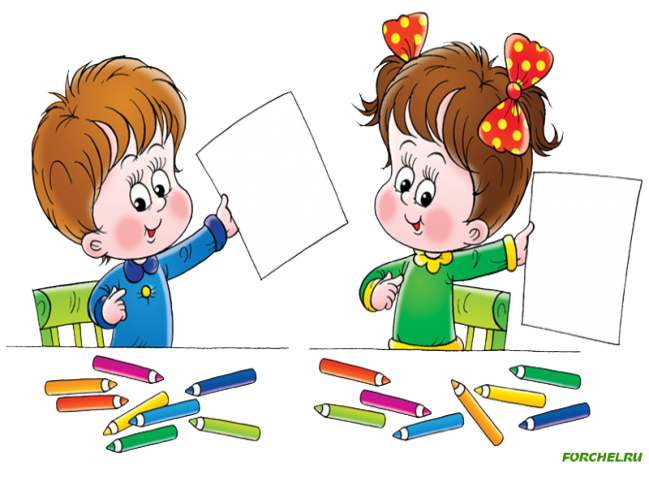 Взаимодействие с родителями
Цель взаимодействия с семьёй — сделать родителей активными участниками образовательного процесса, оказав им помощь в реализации ответственности за воспитание и обучение детей
Задачи МДОУ № 14 по взаимодействию с семьёй:
•	постоянно изучать запросы и потребности в дошкольном образовании семей, находящихся в сфере деятельности дошкольной образовательной организации ;  
•	повышать психологическую компетентность родителей. Учить родителей общаться с детьми в формах, адекватных их возрасту; нетравмирующим приёмам управления поведением детей;  
•	убеждать родителей в необходимости соблюдения единого с организацией режима дня для ребёнка дошкольного возраста;   
•	учить родителей разнообразным формам организации досуга с детьми в семье;   
•	создавать ситуации приятного совместного досуга детей и родителей в дошкольной образовательной организации; условия для доверительного, неформального общения педагогов с родителями;  
•	помогать родителям правильно выбрать школу для ребёнка в соответствии с его индивидуальными возможностями и способностями;   
•	постоянно вести работу по профилактике нарушений и по защите прав и достоинства ребёнка в дошкольной организации и в семье.
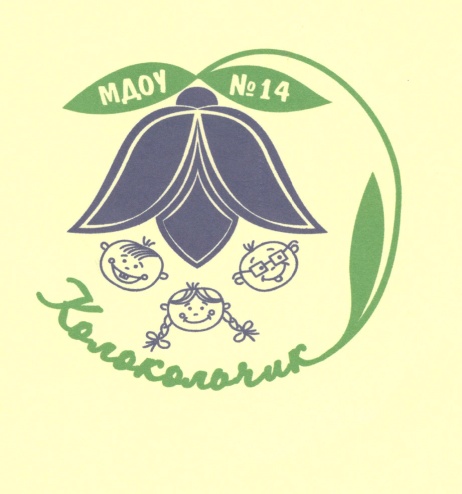 Контактная информация
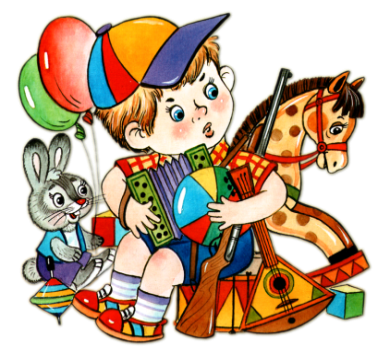 155901, город Шуя, Ивановской области,
улица Вихрева, дом 103
Телефоны: 8(49351)4-19-71, 8(49351)4-19-31
   e-mail:  shuyamdou14@mail.ru
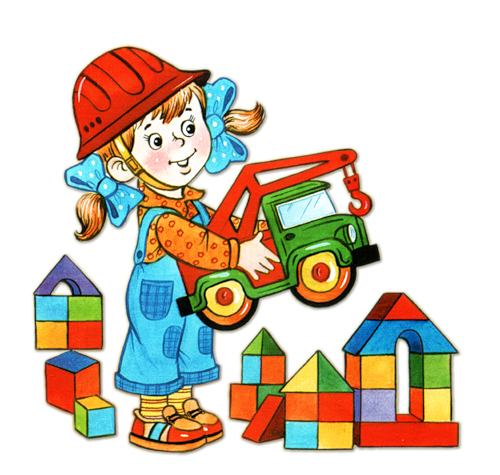